Classroom Uses for ePortfolios
Johnson Center Lunch
10/26/2016
Karla McCain
Evaluating rich, complex learning requires…
rich, complex methods of assessment.


And, portfolios are one way to do this
How can student eportfolios support rich, complex methods assessment?
Can provide students with a mechanism for showing you the work they think best communicates their learning (and reflect on why they think so)
And/or
Can show how students level of achievement has changed over time (and reflect on how they did so)

Many approaches, but important to be clear about purpose, audience, and scope
Outcomes for Students
Opportunity for reflection
Repository for work over course of whole college experience
Working through process in portfolio 
Best work portfolios and process portfolios
For external audiences in job searches, grad school applications
Personal information management (privacy controls)
Collaborative electronic space
Peer editing
Access after graduation
Multiple kinds of artifacts/files presented in portfolio
Research/creative work portfolios for students
Students seeing examples of others work, especially best work, culture of excellence
Eportfolios coming Fall 2017!
Eportfolios are a flexible tool to help students show what they’ve learned
Eportfolios can be used 
In academic settings for a project, a course, a major, general education
By students for showing potential employers what they can do
Eportfolios coming Fall 2017!
Fall 2016
my Chem 332 class is going to be guinea pigs
Working out technical issues for single sign-on
Branding eportfolio site
Johnson center lunch (today!) on ways to use eportfolios to enhance your teaching 
Jan term/spring 2017 
Piloting with a few faculty and staff from career services
Technical training as needed during spring/summer 2017
Single sign-on accounts for all faculty available sometime in spring 2017
More JC programming on ways to use eportfolios to enhance your teaching 
Fall 2017
All students have access to accounts
Example eportfolios
https://bu.digication.com/connielu/the_writing_process
https://tcu.digication.com/paige_weishaar/About_Me/published
https://brown.digication.com/benweber/Ben_Weber_s_Portfolio/published
https://stonybrook.digication.com/biodesign_group_5/need/
Resources
Catalyst for Learning, eportfolio resources and research (http://c2l.mcnrc.org/about/)
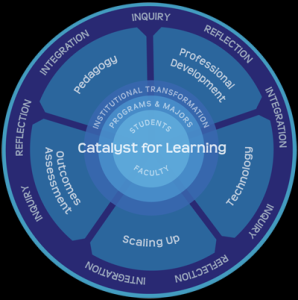 Summer issue of Peer Review (published by AAC&U) is focused completely on eportfolios (https://www.aacu.org/peerreview/2016/summer)
Professional Development for High-Impact Eportfolio Practice
City University of New York; Stella and Charles Guttman Community College, CityUniversity of New York
Eportfolios: Supporting Reflection and Deep Learning in High-Impact Practices
Muhlenberg College; Old Dominion University
Maximizing the Function of Student Eportfolios (undergraduate research)
California State University, Monterey Bay
Design Thinking as a Strategy for Consensus in General Education Reform
Philadelphia University
Creating an Eportfolio Culture on Campus through Platform Selection and Implementation
Portland State University
Eportfolios, Assessment, and General Education Transformation
Salt Lake Community College
Using Eportfolios to Deepen Civic Engagement (service learning)
University of Delaware
Documenting Learning
Stanford University